CS/SE 157BDatabase Management Systems IIFebruary 15 Class Meeting
Department of Computer ScienceSan Jose State UniversitySpring 2018Instructor: Ron Mak
www.cs.sjsu.edu/~mak
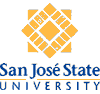 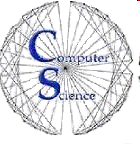 1
PHP Syntax
Very similar to C.
End each statement with a semicolon.

Case sensitive:
variables, constants, array keys
class properties and constraints

Case insensitive:
functions (pre-defined and user-defined)
class constructors and methods
reserved words
2
PHP Variables
All variable names start with $.

PHP is a dynamically typed language.
You don’t declare a variable’s type.
A variable can be assigned a value of any type.

PHP data types
scalar: integer, float, boolean, string
array
object
resource
NULL
3
PHP Strings
Enclose a string with single or double quotes.
Examples:



Variables embedded in a double-quoted string are evaluated:

But not:
"Hello, world!"
'Hello, world!'
"It's a nice day."
'Define "string" for me.'
"Define \"string\" please."
"The first name is $first."
'The first name is $first.'
4
PHP String Operations
The string concatenation operator is .


Better:

Some string functions:
strlen()
strtoupper()
strtolower()
ucwords() capitalize the first letter of every word
$name = $last . ", " . $first;
$name .= ", Esq.";
$name = "$last, $first";
5
Heredocs
Use a heredoc to avoid string quoting issues.
Example:
$first = "John";
$last  = "Smith";

print <<<HERE
<table border="1">
    <tr>
        <td>First name:</td>
        <td>$first</td>
    </tr>
     <tr>
        <td> Last name:</td>
        <td>$last</td>
    </tr></table>
HERE;
Must be on 
a line by itself
with no indentation.
6
PHP Constants
Name constants with all uppercase letters, by convention.
Constants are not variables, so do not use $.

Examples



But not:
define (PI, 3.1415926);
define (HOST_NAME, "localhost");
print "Host name is " . HOST_NAME;
print "Host name is HOST_NAME";
7
Two Kinds of PHP Arrays
Indexed array
Indexes are integers.

Associative array
Indexes are strings.
key-value pairs, like a hash table.
8
Creating PHP Indexed Arrays
$bands[] = "Beatles";
$bands[] = "Rolling Stones";
$bands[] = "Queen";
Use the array() function:

Specify the first index value.
Subsequent elements are indexed incrementally.

An array of sequential numbers:
$bands = array("Beatles", "Rolling Stones", "Queen");
$bands = array(2=>"Beatles", "Rolling Stones", "Queen");
$values = range(5, 10);
9
Creating PHP Associative Arrays
$states["CA"] = "California";
$states["NY"] = "New York";
$states["TX"] = "Texas";
Use the array() function:
$states = array(
    "CA" => "California",
    "NY" => "New York",
    "TX" => "Texas"
);
An associative array is like a hash table.
10
Looping over Array Elements
Use the foreach statement:



Examples:
foreach ($arrayname as $variable) { … }
 
foreach ($arrayname as $key => $value) { … }
foreach ($bands as $bandName) {
    print $bandName;
}
foreach ($states as $abbrev => $fullName) {
    print "State $fullName is abbreviated $abbrev";
}
11
Multidimensional Arrays
$north = array("ND" => "North Dakota", "MN" => "Minnesota");
$south = array("TX" => "Texas", "FL" => "Florida");
$east  = array("NY" => "New York", "ME" => "Maine");
$west  = array("CA" => "California", "OR" => "Oregon");

$us = array(
    "N" => $north, 
    "S" => $south, 
    "E" => $east, 
    "W" => $west
);
12
Multidimensional Arrays, cont’d
print "<ul>\n";

foreach ($us as $region => $states) {
    print "    <li>\n";
    print "        <h2>$region</h2>\n";
    print "        <ul>\n";
    
    foreach ($states as $abbrev => $name) {
        print "            <li>$abbrev: $name</li>\n";
    }
    
    print "        </ul>\n";
}

print "</ul>\n";
13
Multidimensional Arrays, cont’d
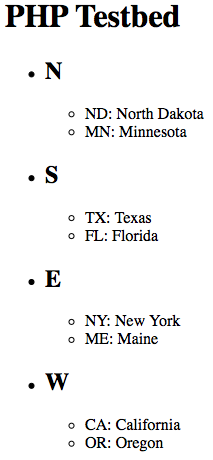 14
PHP Functions
Syntax for programmer-defined functions:



Examples:



A function can optionally return a value.
function name (optional arguments)
{
    // statements in the body
}
function doSomething() { … }
function sayHello($first, $last) { … }
function greet($name, $language = "English") { … }
function calculate($input, &$output) { … }
Default value
Passed by reference
return value;
15
Scope of PHP Variables
Variables have the scope of the PHP filein which they reside.
A programmer-defined function creates a scope for its variables.
Variables defined in a function cannot be accessed outside the function.
Variables defined outside the function are not accessible inside the function.
Use the global statement inside a function to access outside variables.
Example:
global $outsideVar;
16
PHP Data Objects (PDO)
Create a database abstraction layer:
Postgres
MySQL
MariaDB
Oracle
PHP Data Objects (PDO)
query()
PHP
PDO documentation:
http://php.net/manual/en/book.pdo.php
17
Three-Tier Web Application Architecture
Client-side web browser
Form data
Server-side web server
(.html .php
images, etc.)
Static (.html)
or 
dynamically
generated (.php)
web pages
Queries
Back-end database server, e.g.
MariaDB
Data
18
Simple End-to-End Web Application!
Client side
A static HTML page the contains a formto submit a person’s first and last names.

Server side
PHP code that uses the first and last namesto query a back end database.
A dynamically generated web page thatcontains a table of the query results.

Back end
A database table containing people data.
Demo
19
MySQL Command Line Interface
~: /Applications/XAMPP/xamppfiles/bin/mysql -u supercoders -p
Enter password: 

mysql> show databases;
+--------------------+
| Database           |
+--------------------+
| information_schema |
| supercoders        |
+--------------------+
2 rows in set (0.00 sec)

mysql> use supercoders
Database changed

mysql> show tables;
+-----------------------+
| Tables_in_supercoders |
+-----------------------+
| people                |
+-----------------------+
1 row in set (0.00 sec)
20
MySQL Command Line Interface, cont’d
mysql> select * from people;
+-----+--------+-------+--------+--------+
| id  | first  | last  | gender | salary |
+-----+--------+-------+--------+--------+
| 101 | John   | Adams | M      | 120000 |
| 102 | Mary   | Smith | F      | 155000 |
| 105 | Helen  | Troy  | F      |  75000 |
| 110 | Albert | Jones | M      | 160000 |
+-----+--------+-------+--------+--------+
4 rows in set (0.00 sec)

mysql> select * from people
    -> where first = 'Helen'
    -> and last = 'Troy';
+-----+-------+------+--------+--------+
| id  | first | last | gender | salary |
+-----+-------+------+--------+--------+
| 105 | Helen | Troy | F      |  75000 |
+-----+-------+------+--------+--------+
1 row in set (0.00 sec)

mysql>
21
Default Web Page: index.html
people/index.html
<body>
    <form action="queryDB.php"
          method="post">
        <fieldset>
            <legend>User input</legend>
            <p>
                <label>First name:</label>
                <input name="firstName" type="text" />
            </p>
            <p>
                <label>Last name:</label>
                <input name="lastName" type="text" />
            </p>
            
            <p>
                <input type="submit" value="Submit" />
            </p>
        </fieldset>
    </form>
</body>
22
PHP Page: queryDB.php
<body>
    <h1>Query Results</h1>
    
    <p>
        <?php
            $first = filter_input(INPUT_POST, "firstName");
            $last  = filter_input(INPUT_POST, "lastName");
            
            try {
                // Connect to the database.
                $con = new PDO("mysql:host=localhost;dbname=supercoders",                               
                               "supercoders", "sesame");
                $con->setAttribute(PDO::ATTR_ERRMODE,
                                   PDO::ERRMODE_EXCEPTION);

                ...
            }
            catch(PDOException $ex) {
                echo 'ERROR: '.$ex->getMessage();
            }        
        ?>
    </p>
</body>
queryDB.php
Connect to the
database and set $con
to refer to the
connection object.
If an error occurs,
throw an
exception.
PDO documentation:
http://php.net/manual/en/book.pdo.php
23
PHP Page: queryDB.php, cont’d
queryDB.php
try {
                ...

                // Constrain the query if we got first and last names.
                if ((strlen($first) > 0) && (strlen($last) > 0)) {

                    // Constrain the query if we got 
                    // first and last names.
                    $query = "SELECT * FROM people ".
                             "WHERE first = '$first' ".
                             "AND   last  = '$last'";
                }
                else {

                    // Otherwise fetch all the rows.
                    $query = "SELECT * FROM people";  
                }

                // We're going to construct an HTML table.
                print "<table border='1'>\n";
                
                ...
            }
24
PHP Page: queryDB.php, cont’d
queryDB.php
try {
                ...

               
                // Query the database.
                $data = $con->query($query);
                $data->setFetchMode(PDO::FETCH_ASSOC);

                ...
            }
Query the database to
get a result set $data.
We will fetch rows from
the result set as an
associative array of
name => value pairs.
25
PHP Page: queryDB.php, cont’d
try {
                ...

                // Construct the HTML table row by row.
                // Start with a header row.
                $doHeader = true;
                foreach ($data as $row) {
                                    
                    // The header row before the first data row.
                    if ($doHeader) {
                        print "        <tr>\n";
                        foreach ($row as $name => $value) {
                            print "            <th>$name</th>\n";
                        }
                        print "        </tr>\n";
                        
                        $doHeader = false;
                    }

                    ...
            }
queryDB.php
Loop over each $row
of the result set $data.
Loop over the name => value pairs
of the first $row.
Print the $name
(the column name).
26
PHP Page: queryDB.php, cont’d
try {
                ...

                    // Data row.
                    print "            <tr>\n";
                    foreach ($row as $name => $value) {
                        print "                <td>$value</td>\n";
                    }
                    print "            </tr>\n";
                }
                
                print "        </table>\n";
            }
            catch(PDOException $ex) {
                echo 'ERROR: '.$ex->getMessage();
            }
queryDB.php
Loop over the 
name => value pairs
of each $row and
print the $value.
27
PHP query() vs. exec()
Use PDO::query() to execute an SQL SELECT statement.
Returns a result set as a PDOStatement object.
$con = new PDO("mysql:host=localhost;dbname=school",
               "root", "sesame");
$con->setAttribute(PDO::ATTR_ERRMODE,
                   PDO::ERRMODE_EXCEPTION);
            
$query = "SELECT * FROM teacher WHERE id = $id";
$data  = $con->query($query);
28
PHP query() vs. exec(), cont’d
Use PDO::exec() to execute an SQL INSERT or DELETE statement.
Returns the count of affected rows.
Teacher
$con = new PDO("mysql:host=localhost;dbname=school", 
               "root", "sesame");
$con->setAttribute(PDO::ATTR_ERRMODE,
                   PDO::ERRMODE_EXCEPTION);
            
$query = "UPDATE teacher ".
         "SET first = 'Ronald' ".         "WHERE first = 'Ron'";
$count = $con->exec($query);
29
Table Join with PHP
$first = filter_input(INPUT_POST, "firstName");
$last  = filter_input(INPUT_POST, "lastName");
        
try {
    $con = new PDO("mysql:host=localhost;dbname=school",
                   "root", "sesame");
    $con->setAttribute(PDO::ATTR_ERRMODE,
                       PDO::ERRMODE_EXCEPTION);
            
    $query = "SELECT student.first, student.last, subject ".
             "FROM student, teacher, class, student_class ".
             "WHERE teacher.last = '$last' ". 
             "AND teacher.first = '$first' ".
             "AND teacher_id = teacher.id ".
             "AND code = class_code ".
             "AND student.id = student_id ".
             "ORDER BY subject, student.last";

    $data = $con->query($query);
    $data->setFetchMode(PDO::FETCH_ASSOC);
30
SQL Injection Attack
A simple query with a teacher id:
$id = filter_input(INPUT_POST, "id");
        
try {
    $con = new PDO("mysql:host=localhost;dbname=school",
                   "root", "sesame");
    $con->setAttribute(PDO::ATTR_ERRMODE,
                       PDO::ERRMODE_EXCEPTION);
            
    $query = "SELECT * FROM teacher WHERE id = $id";

    $data = $con->query($query);
    $data->setFetchMode(PDO::FETCH_ASSOC);
$data contains a result set as a PDOStatement object.
31
SQL Injection Attack, cont’d
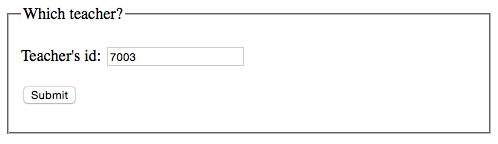 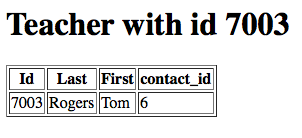 32
SQL Injection Attack, cont’d
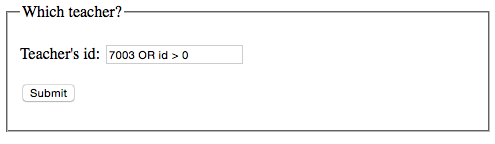 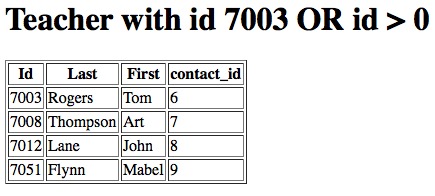 33
Prepared Statement
$id = filter_input(INPUT_GET, "id");
        
try {
    $con = new PDO("mysql:host=localhost;dbname=school",
                   "root", "sesame");
    $con->setAttribute(PDO::ATTR_ERRMODE,
                       PDO::ERRMODE_EXCEPTION);
            
    $query = "SELECT * FROM teacher WHERE id = :id";
    $ps = $con->prepare($query);

    $ps->execute(array(':id' => $id));
    $data = $ps->fetchAll(PDO::FETCH_ASSOC);
$data contains an array.
34
Prepared Statement, cont’d
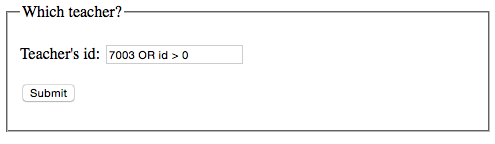 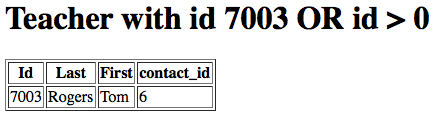 35
Prepared Statement, cont’d
Never insert text from a user on the client side directly into an SQL query on the server side.

A prepared statement provides some defense against SQL injection attacks.

A prepared statement is parsed and compiled once.

It can be reused.
Performance improvement for queries made from inside PHP loops.
36
Table Join with a Prepared Statement
$con = new PDO("mysql:host=localhost;dbname=school",
               "root", "sesame");
$con->setAttribute(PDO::ATTR_ERRMODE,
                   PDO::ERRMODE_EXCEPTION);
            
$query = "SELECT student.first, student.last, subject ".
         "FROM student, teacher, class, student_class ".
         "WHERE teacher.last = :last ". 
         "AND teacher.first = :first ".
         "AND teacher_id = teacher.id ".
         "AND code = class_code ".
         "AND student.id = student_id ".
         "ORDER BY subject, student.last";
$ps = $con->prepare($query);

$ps->execute(array(':first' => $first, ':last' => $last));
$data = $ps->fetchAll(PDO::FETCH_ASSOC);
37
Parameter Binding
Instead of:


Use parameter binding:
$ps->execute(array(':first' => $first, ':last' => $last));
$data = $ps->fetchAll(PDO::FETCH_ASSOC);
$ps->bindParam(':first', $first);
$ps->bindParam(':last',  $last);
$ps->execute();
$data = $ps->fetchAll(PDO::FETCH_ASSOC);
38